Budget: Fiscal Year 2018
Planning & Development Department


Presented by Patrick Walsh, P.E.
Director, Planning & Development Department





Houston City Council – Budget & Fiscal Affairs Committee
Wednesday, May 17, 2017
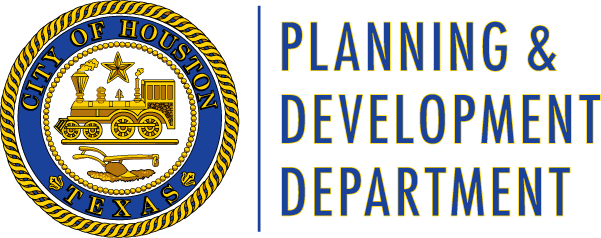 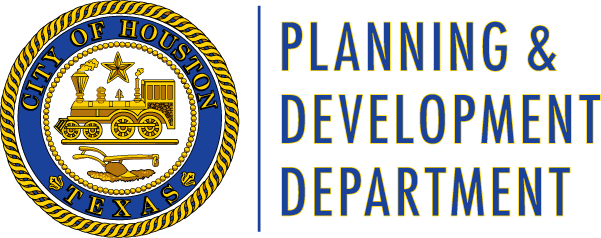 1
Organizational Chart
Director
Mayor’s Office of 
Communications
Finance Department
HITS
Fleet
HR
Director’s Office
Admin. Coordinator
Council Liaison &
PIO
Management 
Services 
Division
Community & 
Regional Planning
Division
Transportation 
Planning
Division
GIS Services 
Division
Development 
Services
Division
2
Department Initiatives
3
Revenue by Fund(In Thousands)
4
Revenue Highlights
General Fund – Reduction in chargebacks
Special Revenue Fund – No significant changes
Central Service Revolving Fund – Revenue increased due to the transfer of 4 FTEs
Historic Preservation Fund – No significant changes
5
Expenditures by Fund(In Thousands)
6
Budget Expenditures Net Change
7
Expenditures Highlights
General Fund
Reduction of five FTEs 
Reduction in restricted accounts
Special Revenue Fund – Reduction in personnel expenditures and chargeback payments 
Central Service Revolving Fund – Net increase of one FTE 
Historic Preservation Fund – Reduction from completion of Design Guidelines 
All Funds – Increase from HOPE and Health Benefits
8
Organization Chart (Budget Divisions)
9
Questions
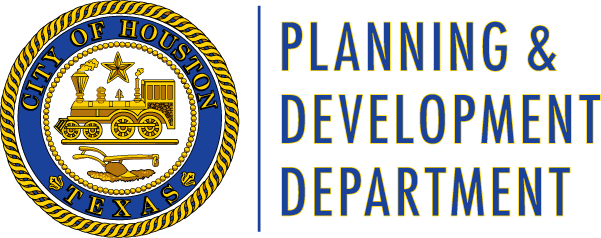 10
Appendix A:Department Demographics
American Indian or
Alaskan Native
Asian or 
Pacific Islander
Black
Total Employees: 79

Male: 52%
Female: 48%
Hispanic
White
11
Appendix B:Performance Measures
12